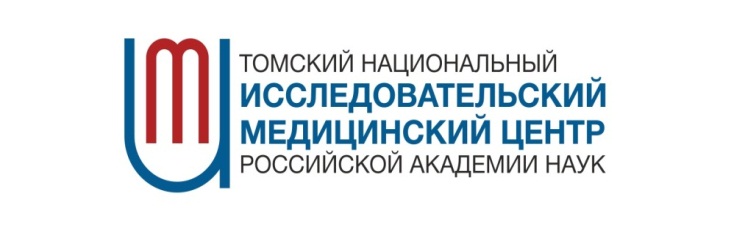 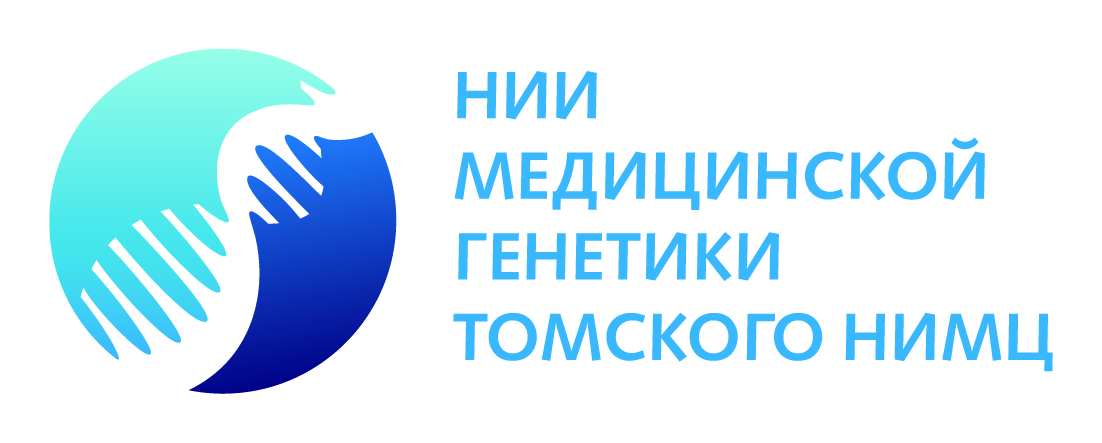 Различия по уровню инбридинга в популяциях Дагестана: анализ регионов высокой гомозиготности
Колесников Н.А.1, Харьков В.Н.1, Раджабов М.О.2, Зарубин А.А.1, Литвинов С.С.3, Екомасова Н.В.3, Хуснутдинова Э.К.3, Степанов В.А.1
1«Научно-исследовательский институт медицинской генетики», федерального государственного бюджетного научного учреждения «Томский национальный исследовательский медицинский центр Российской академии наук». Томск, 634050
2Федеральное государственное бюджетное образовательное учреждение высшего образования «Дагестанский государственный медицинский Университет» Министерства здравоохранения Российской Федерации. Махачкала, 367012
3Институт биохимии и генетики – обособленное структурное подразделение Федерального государственного бюджетного научного учреждения Уфимского федерального исследовательского центра Российской академии наук. Уфа, 450054
Источник финансирование. «Исследование выполнено при финансовой поддержке РФФИ в рамках научного проекта № 19-34-90101»
Введение. Коэффициент инбридинга F - один из центральных параметров в теории популяционной генетики. Важным этапом для его определения является обнаружение регионов высокой гомозиготности (ROH). Длинные ROH, вероятно, происходят от недавнего предка, короткие, от более дальнего предка. Вычисление доли генома человека в виде ROH определенной длины (например, > 1 Мб, > 1,5 Мб, и > 5 Мб) предоставляет информацию об уровнях инбридинга относительно популяций N-количества поколений назад. Современные методы исследования на основе высокоплотных чипов позволяют проанализировать генетико-демографические процессы, в том числе и инбридинг на геномном уровне. Для популяций из различных регионов показаны разные значения инбридинга. В отличие от F (коэффициент инбридинга) оценки FROH могут потенциально более точно оценить фактический процент генома, который является аутозиготным, включая аутозиготность, возникшую у очень отдаленного общего предка. Таким образом, уровень инбридинга является информативным в отношении генетико-демографических процессов в популяции, а также может быть связан и распространенностью генетических заболеваний. Следовательно, надежная оценка уровней инбридинга имеет важное значение для генетики популяций человека.
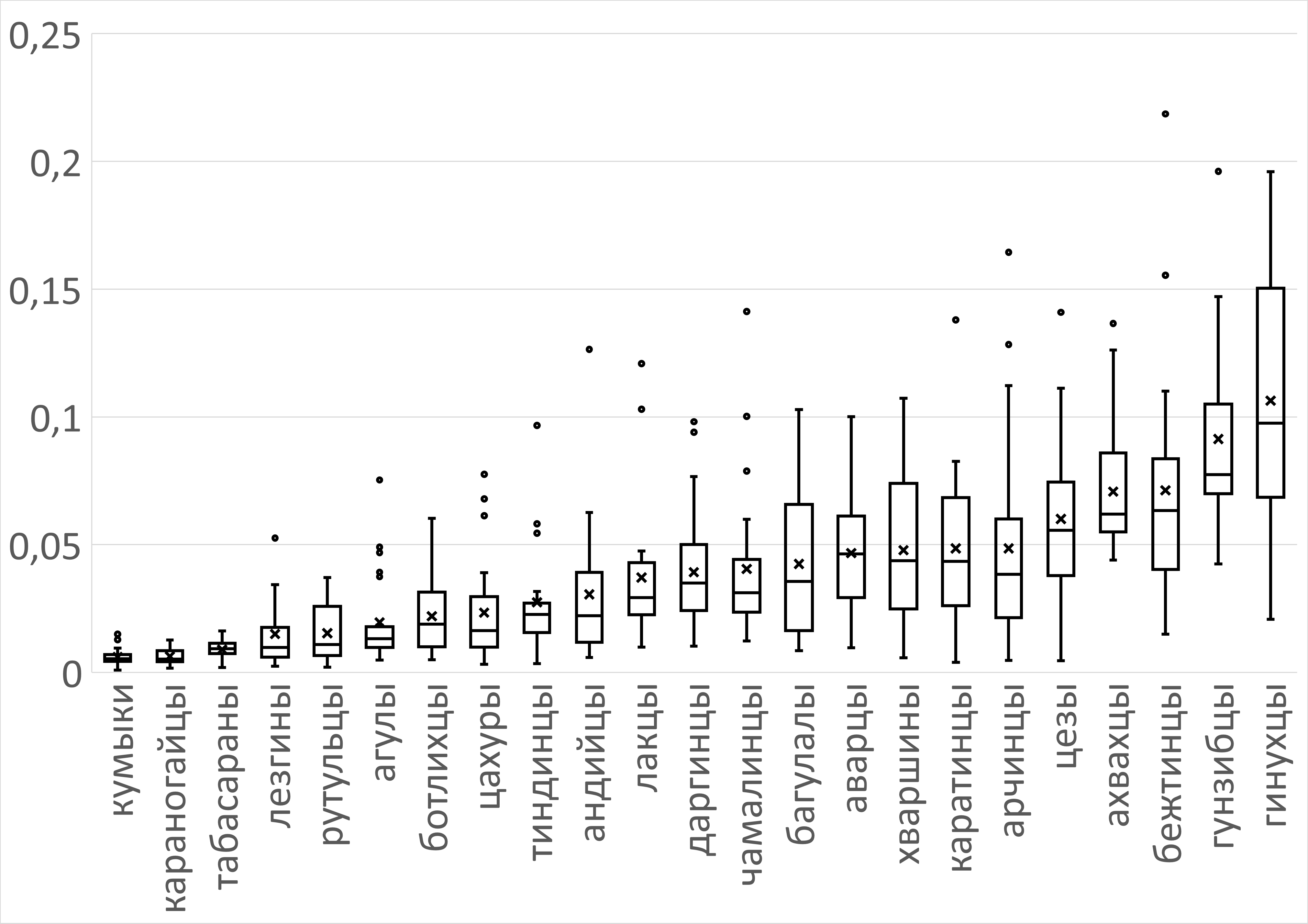 Цель и задачи работы. Целью данной работы было оценить степень инбридинга в популяциях народов Дегестана с использованием ROH. 
Материалы и методы ее выполнения. Данные были полученных с помощью биочипов Infinium Multi-Ethnic Global-8 Kit на выборке из 518 человек их 23 коренных популяций Дагестана: аварцев, даргинцев, лакцев, табасаран, лезгин, агулов, рутульцев, цахуров, арчинцев, андийцев, ахвахцев, тиндинцев, каратинцев, багулалов, ботлихцев, хваршин, цезов, бежтинцев, чамалинцев, гунзибцев, гинухцев, кумыков и караногайцев, При биоинформатической обработке полученных данных из анализа были исключены SNP с более чем 10% отсутствующими генотипами. Были исключены все позиции делеций и инсерций. Данные были предварительно отфильтрованы по минимальной частоте редкого аллеля (MAF, minor allele frequency > 0.01). В итоге, после фильтрации исходных данных по 1779819 маркерам, в финальный массив данных вошло 886889 аутосомных SNP. Кроме этого, были исключены образцы, имеющие более 5% пропущенных SNP, а также метисы первого, второго и третьего поколения. Для анализа ROH в «PLINK» указали следующие параметры: --homozyg-snp 50, --homozyg-kb 300. Все остальные параметры использовались по умолчанию. Весь анализ был выполнен с учетом трех различных наборов ROH полученных в PLINK v1.9  идентифицированных с учетом минимальной длины 500 КБ, 1,5 МБ и 5 МБ, также трех классов ROH полученных с помощью программы Garlic, использующей альтернативный подход для поиска ROH и имеющей модуль классификации на основе длин для выявления биологически значимых классов ROH. Статистическую значимость межпопуляционных различий оценивали при помощи теста Вилкоксона (уровень значимости = 0,05) используя пакет wilcox.test в среде R. Для расчета наблюдаемого процента FROH у каждого индивидуума размеры областей ROH, превышающих 1,5 Мб (исключая половые хромосомы) суммировали и затем делили на общую длину аутосом, за исключением центромер (2708,613716 Mb для hg18).
Коэффициент геномного инбридинга в исследуемых популяциях (диаграмма "ящик с усами") FROH > 1.5 Мб
Результаты и выводы. Наибольшим коэффициентом геномного инбридинга для длин ROH>1,5 Мб обладают популяции гинуцхцев (FROH = 0,1063) и гунзибцев (FROH = 0,0913), что является одним из самых больших показателей в мире. Также выделяются ахвахцы, бежтинцы и цезы (0,0708, 0,0713 и 0,0600 соответственно), не имея между собой статистически значимых отличий, как по длинам, так и по количеству ROH на человека. Для остальных популяций наблюдается разброс в диапазоне значений FROH от 0,0060 до 0,0485. Коэффициент инбридинга FROH для ROH>1,5 Мб (PLINK) показывает высокую корреляцию с FROH для класса длинных ROH (Garlic) (r = 0,9931), что говорит о том, что порог в 1,5 Мб хорошо характеризует последствия недавнего инбридинга. Таким образом, в популяциях коренного населения Дагестана количество и суммарная длина ROH, а также коэффициент FROH показывают значительное разнообразие как внутри, так и между исследованных популяций. Для гинухцев, гунзибцев, ахвахцев, бежтинцев и цезов, наблюдаются одни из самых высоких значений коэффициента инбридинга (FROH>1,5Mb), по сравнению с остальными мировыми популяциями.